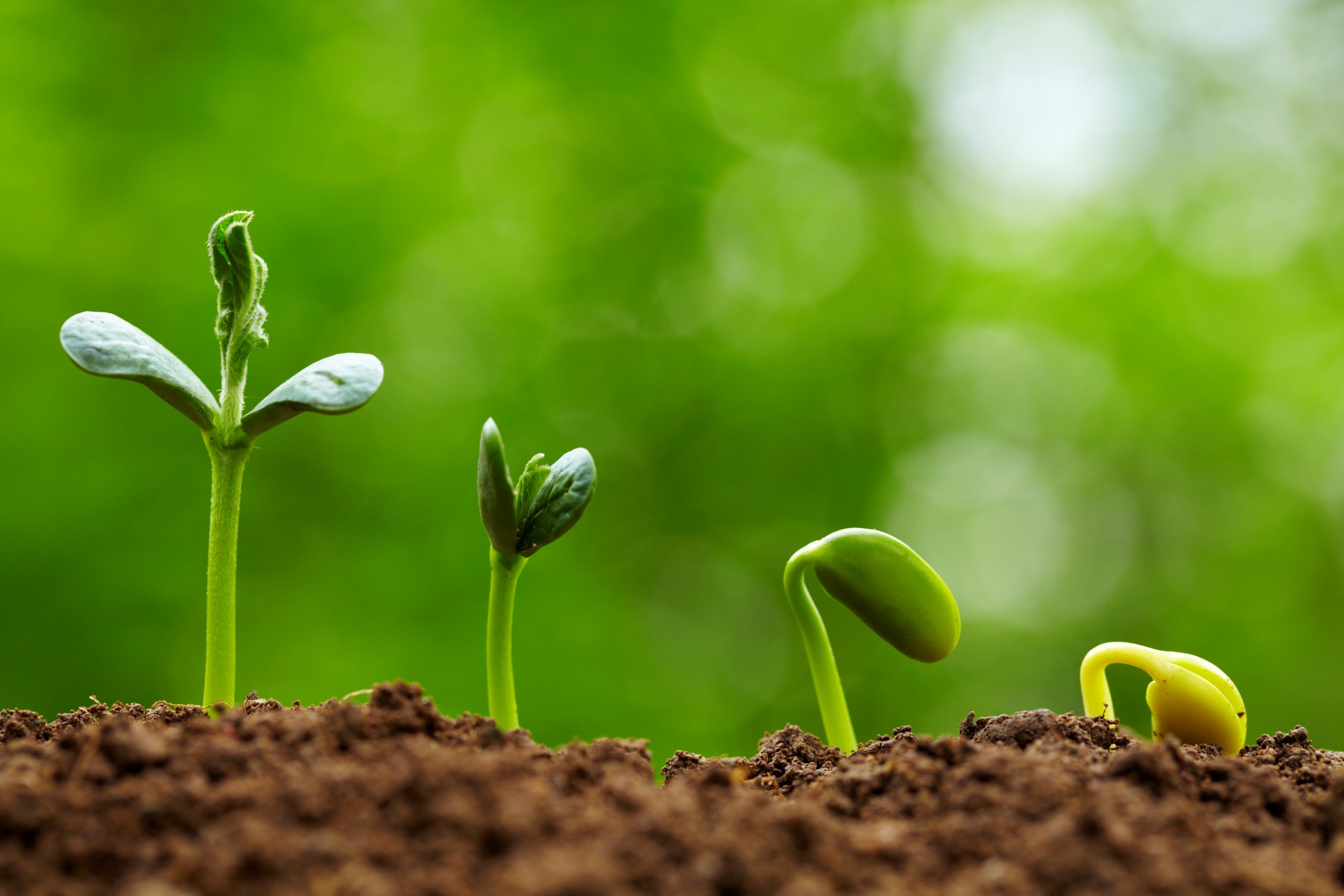 成长的喜乐(11)
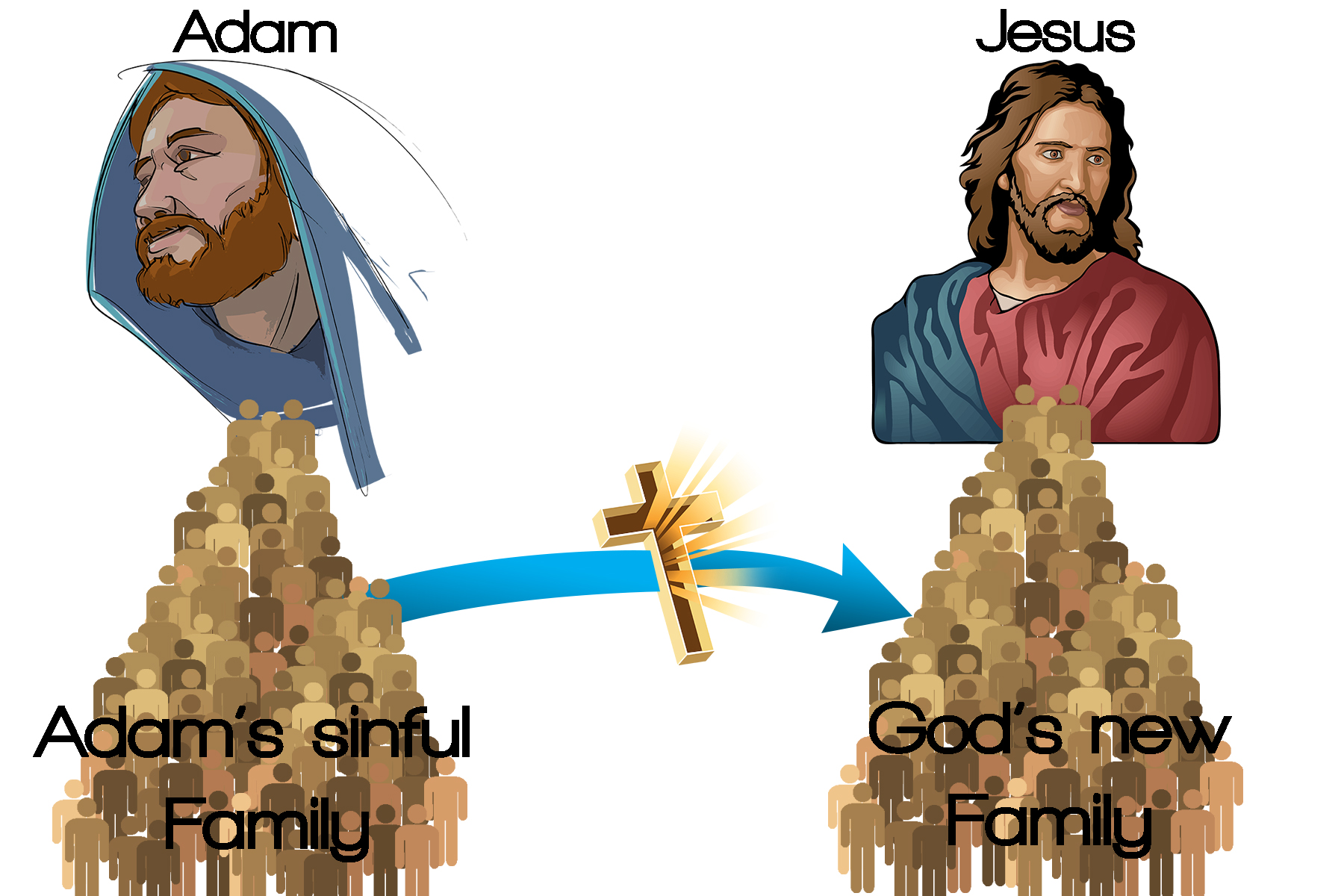 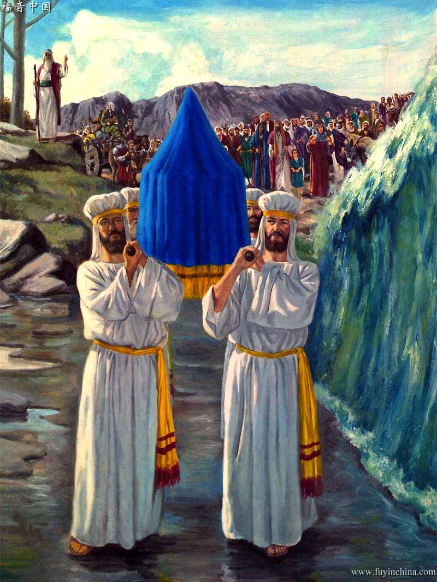 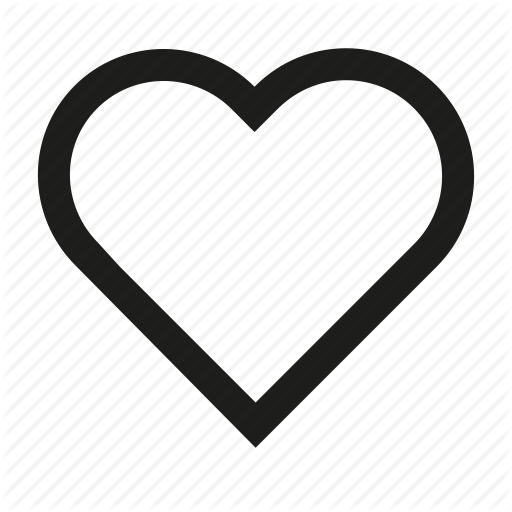 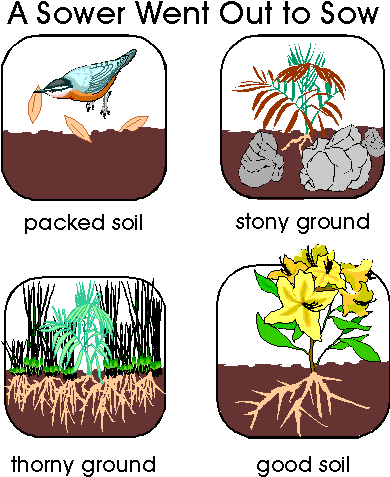 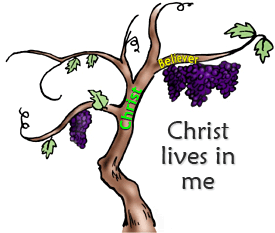 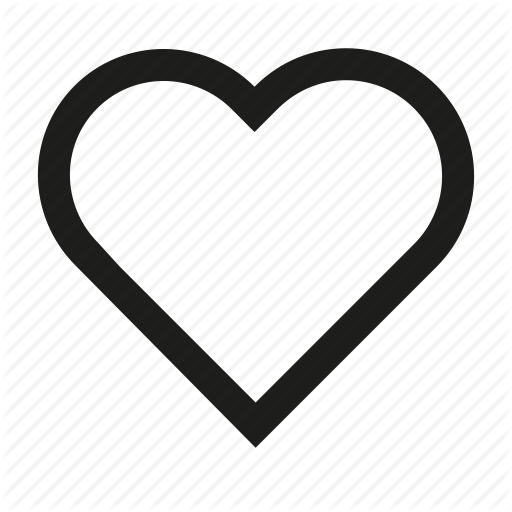 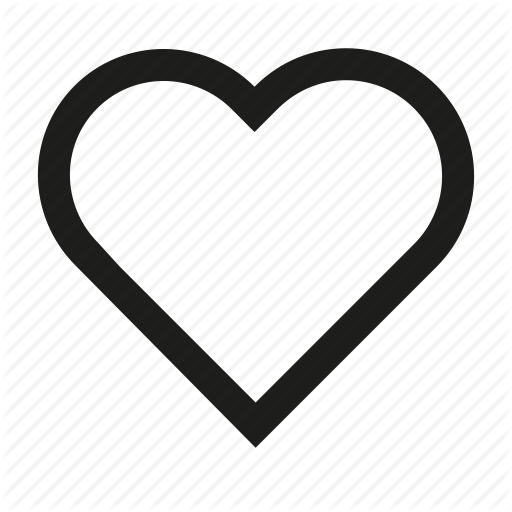 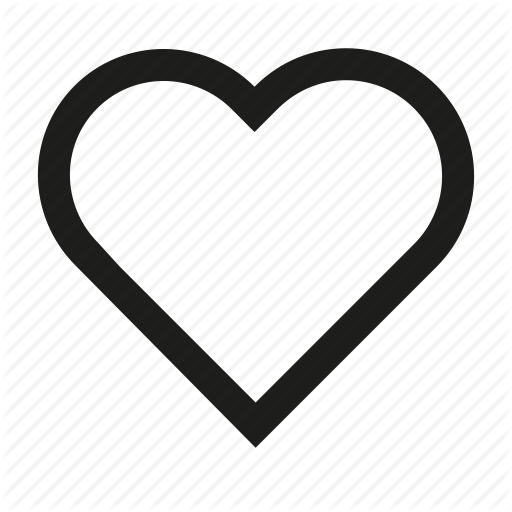 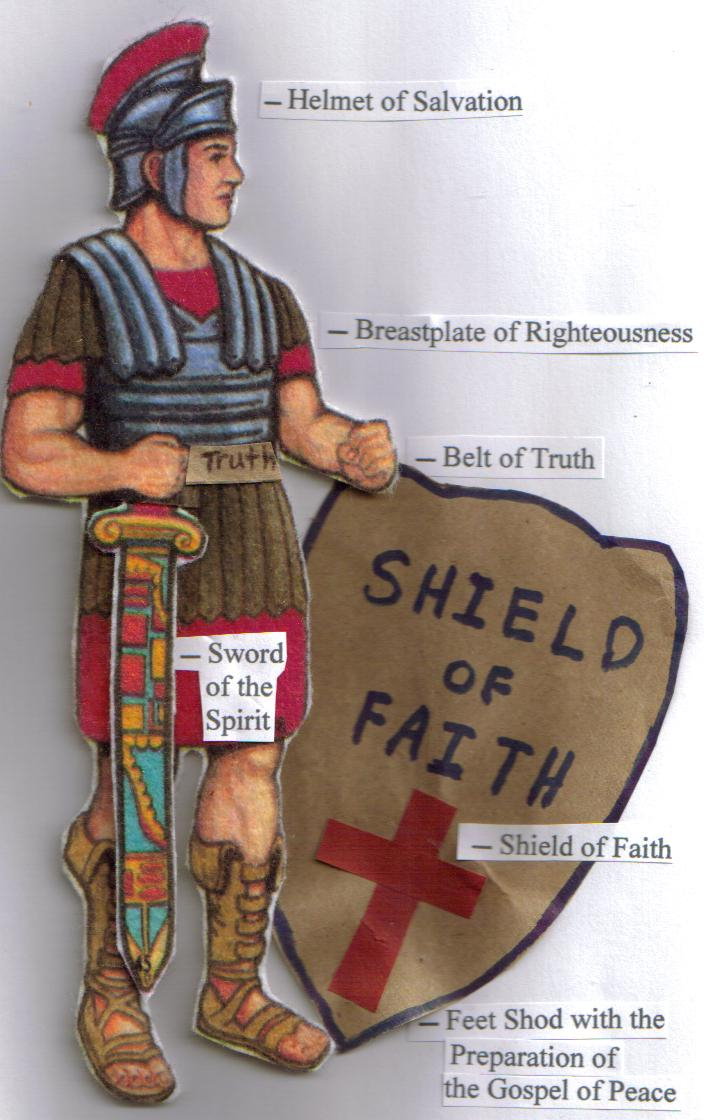 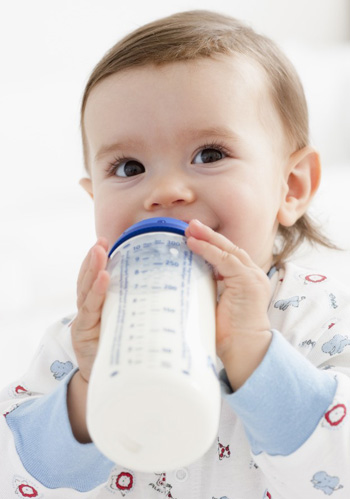 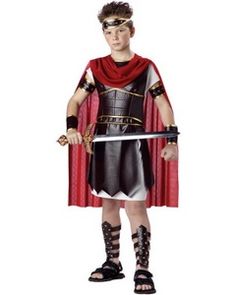 灵奶
属灵恩赐
模仿天父
基督里的自由
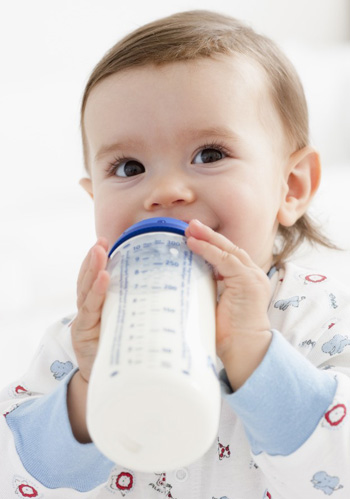 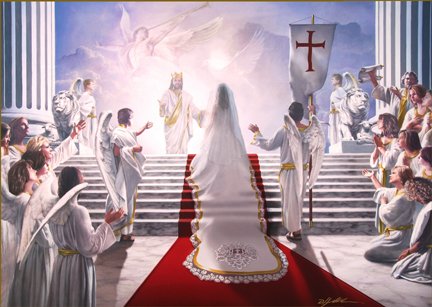 灵奶
属灵恩赐
模仿天父
以弗所书
1:3 愿颂赞归与我们主耶稣基督的父神！他在基督里曾赐给我们天上各样属灵的福气：1:4 就如神从创立世界以前，在基督里拣选了我们，使我们在他面前成为圣洁，无有瑕疵；1:5 又因爱我们，就按着自己意旨所喜悦的，预定我们藉着耶稣基督得儿子的名分，1:6 使他荣耀的恩典得着称赞；这恩典是他在爱子里所赐给我们的。1:7 我们藉这爱子的血得蒙救赎，过犯得以赦免，乃是照他丰富的恩典。1:8 这恩典是神用诸般智慧聪明，充充足足赏给我们的；1:9 都是照他自己所预定的美意，叫我们知道他旨意的奥秘，1:10 要照所安排的，在日期满足的时候，使天上、地上、一切所有的都在基督里面同归于一。
属天的生活到底是怎么样的？
加2:19 我因律法，就向律法死了，叫我可以向神活着。2:20 我已经与基督同钉十字架，现在活着的不再是我，乃是基督在我里面活着；并且我如今在肉身活着，是因信神的儿子而活；他是爱我，为我捨己。2:21 我不废掉神的恩；义若是藉着律法得的，基督就是徒然死了。
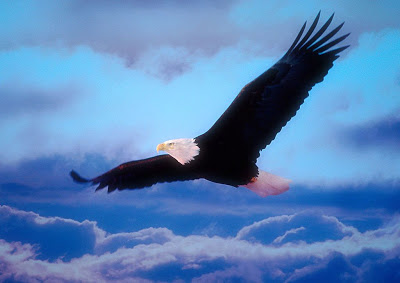 赛40:31 但那等候耶和华的必从新得力。他们必如鹰展翅上腾；他们奔跑却不困倦，行走却不疲乏。
属天的生活到底是怎么样的？
弗1:1 奉神旨意，作基督耶稣使徒的保罗，写信给在以弗所的圣徒，就是在基督耶稣里有忠心的人。1:2 愿恩惠、平安从神我们的父和主耶稣基督归与你们！1:3 愿颂赞归与我们主耶稣基督的父神！他在基督里曾赐给我们天上各样属灵的福气：1:4 就如(according as)神从创立世界以前，在基督里拣选了我们，使我们在他面前成为圣洁，无有瑕疵；
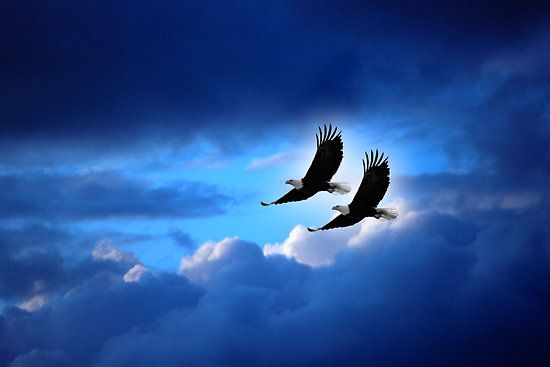 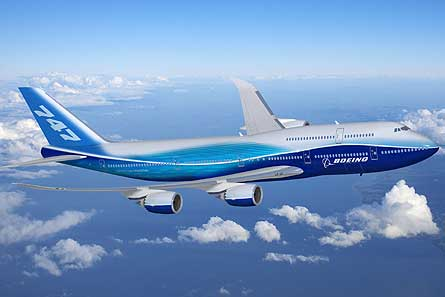 属天的生活到底是怎么样的？
弗1:5 又因爱我们，就按着自己意旨所喜悦的，预定我们藉着耶稣基督得儿子的名分，1:6 使他荣耀的恩典得着称赞；这恩典是他在爱子里所赐给我们的。1:7 我们藉这爱子的血得蒙救赎，过犯得以赦免，乃是照他丰富的恩典。1:8 这恩典是神用诸般智慧聪明，充充足足赏给我们的；
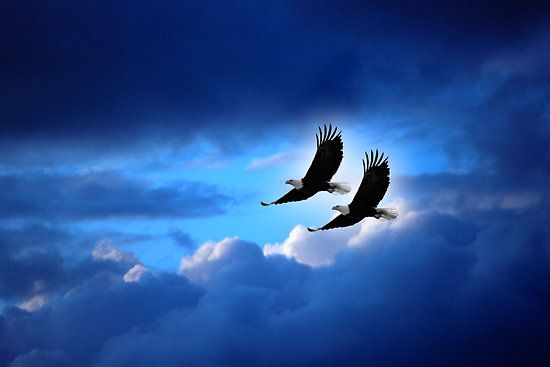 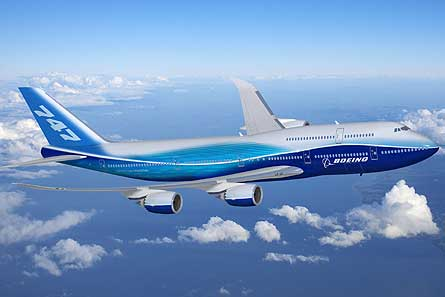 属天的生活到底是怎么样的？
弗1:9 都是照他自己所预定的美意，叫我们知道他旨意的奥秘，1:10 要照所安排的，在日期满足的时候，使天上、地上、一切所有的都在基督里面同归于一。1:11 我们也在他里面得了基业（have obtained an inheritance）；这原是那位随己意行、做万事的，照着他旨意所预定的，1:12 叫他的荣耀从我们这首先在基督里有盼望的人可以得着称赞。
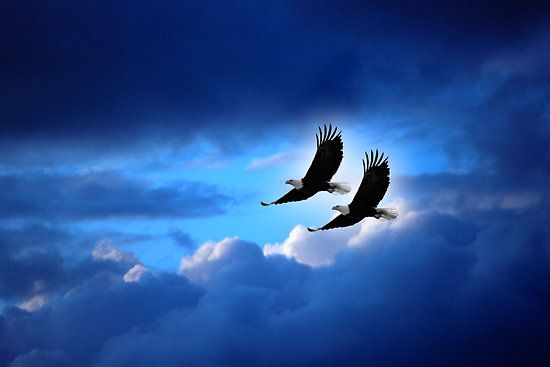 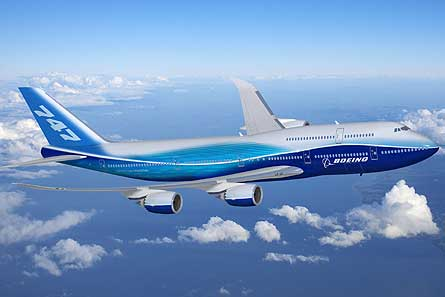